「ごみの有料化」よりもやるべきことがある！
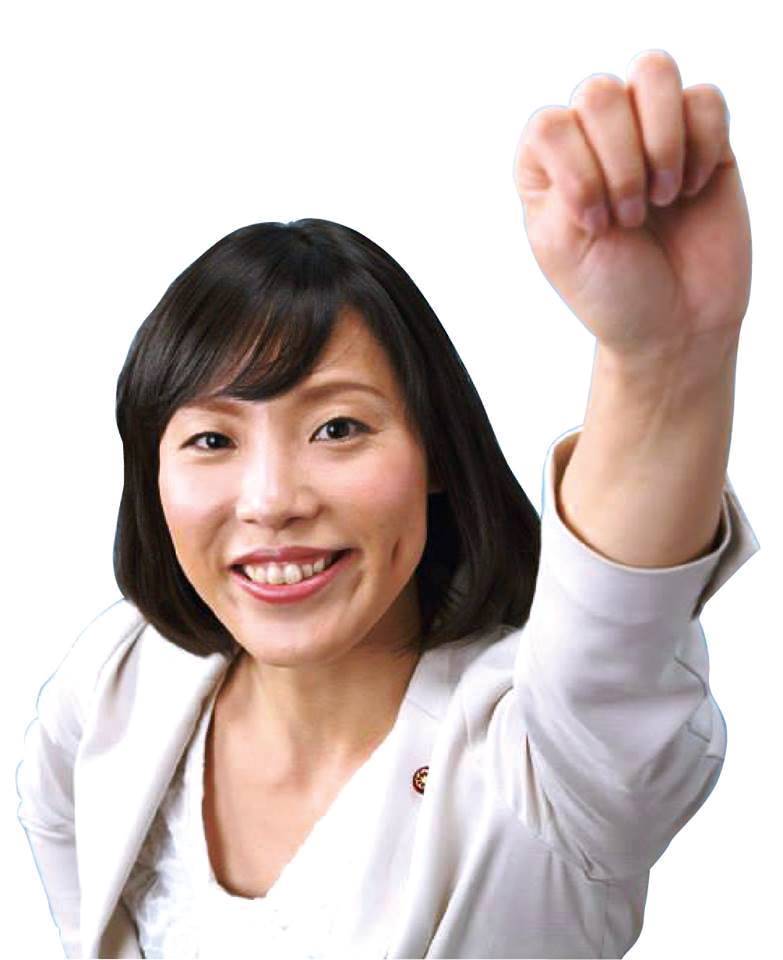 金沢市議会議員
広田みよ
２期目もがんばります！
金沢市がごみの有料化を計画！
３月に制定された
第５期ゴミ処理基本計画に

「家庭ごみ有料化の導入を検討」
「事業系ごみ処理手数料の改定を検討」

が新たに盛り込まれました！
行革にも載せられ、２８年度に「方針決定」と・・
有料化とは？
１枚５０円！
市販のごみ袋より
割高の指定袋などを購入させるやり方が主。

シールを買って貼って
もらうやり方も。
なぜ提案？
・ごみの有料化
　　　　↓
・ごみの減量化
　　　　↓
・環境への配慮
・ごみ処理費用の削減
とは言うものの・・
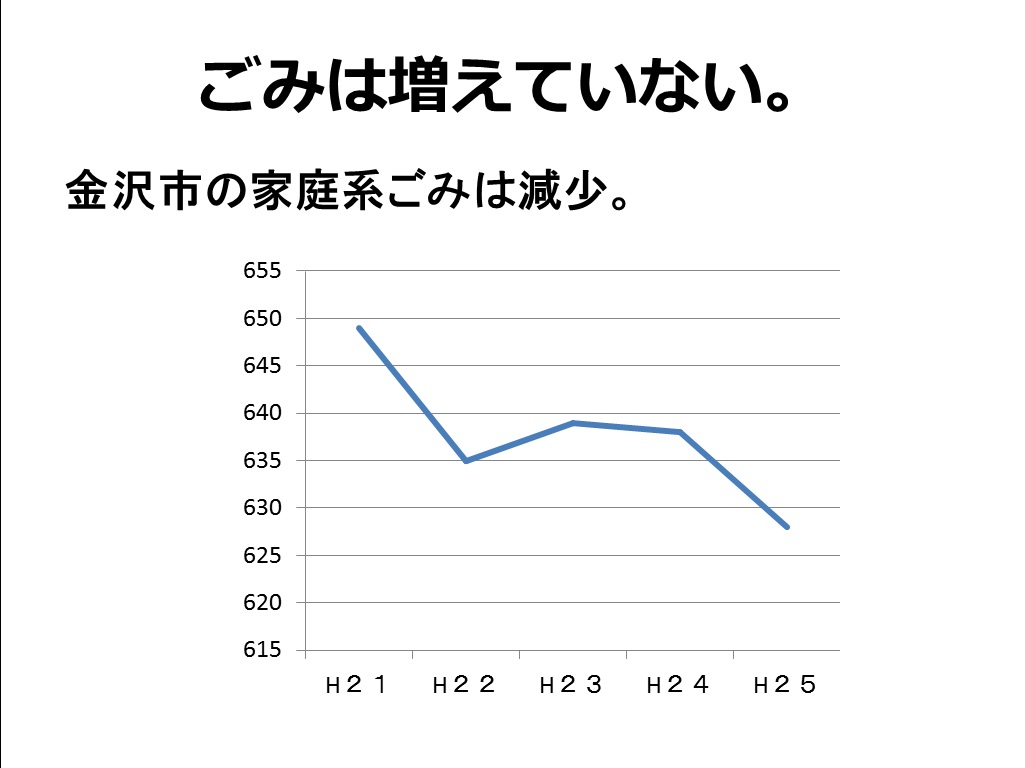 そして・・
有料化でごみは減る？
・最初は減るが、また増える
→新たな対策に税金投入

・しかも不法投棄という新たな環境問題
→町会負担で処理、監視カメラ？
そもそも
市民税でごみの収集や処理は行われている！★地方自治法に定められていること。

→有料化は税金の二重取り！

→公的責任を減らそうとしている！
さらに、


市民への負担をふやすのはもってのほか！！
５～１０倍の負担！
他にやるべきことがある！
★ストアくるステーション

市内６か所に資源回収場所を設置
アルビス田上店など

しかも！

「市長が増やす」と
言っていたのに・・
自己搬入ほかにも
★東部管理センター・西部管理センター 
　土・日曜日の午前10時～午後４時

★西部環境エネルギーセンター 
　平日の午後１時～午後９時
　土・日曜日の午前10時～午後９時
（祝日も持ち込み可能です。）
製造段階から！
★製造段階でのごみにならない製品づくり

★お店などの過剰包装を減らす努力

が必要！
ということで反対！
３月議会でも質しました！
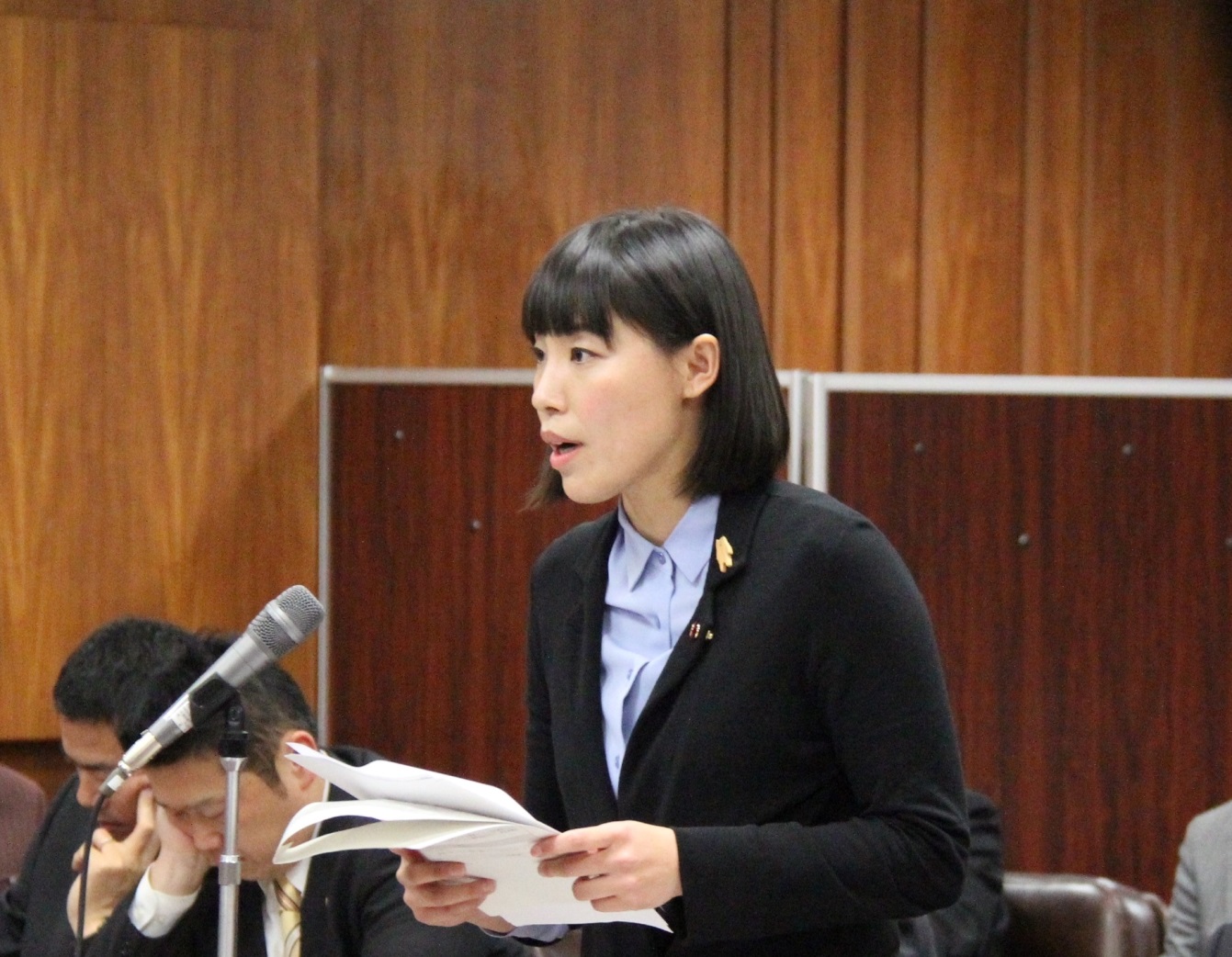 まだ阻止できる。
今後の予定

・第１回パブコメ終了
・市民フォーラム日程
①５月３１日（日）１４時から　ぜひご参加を！
②６月中
③７月中
・パブコメ
・審議会
・議会で決定
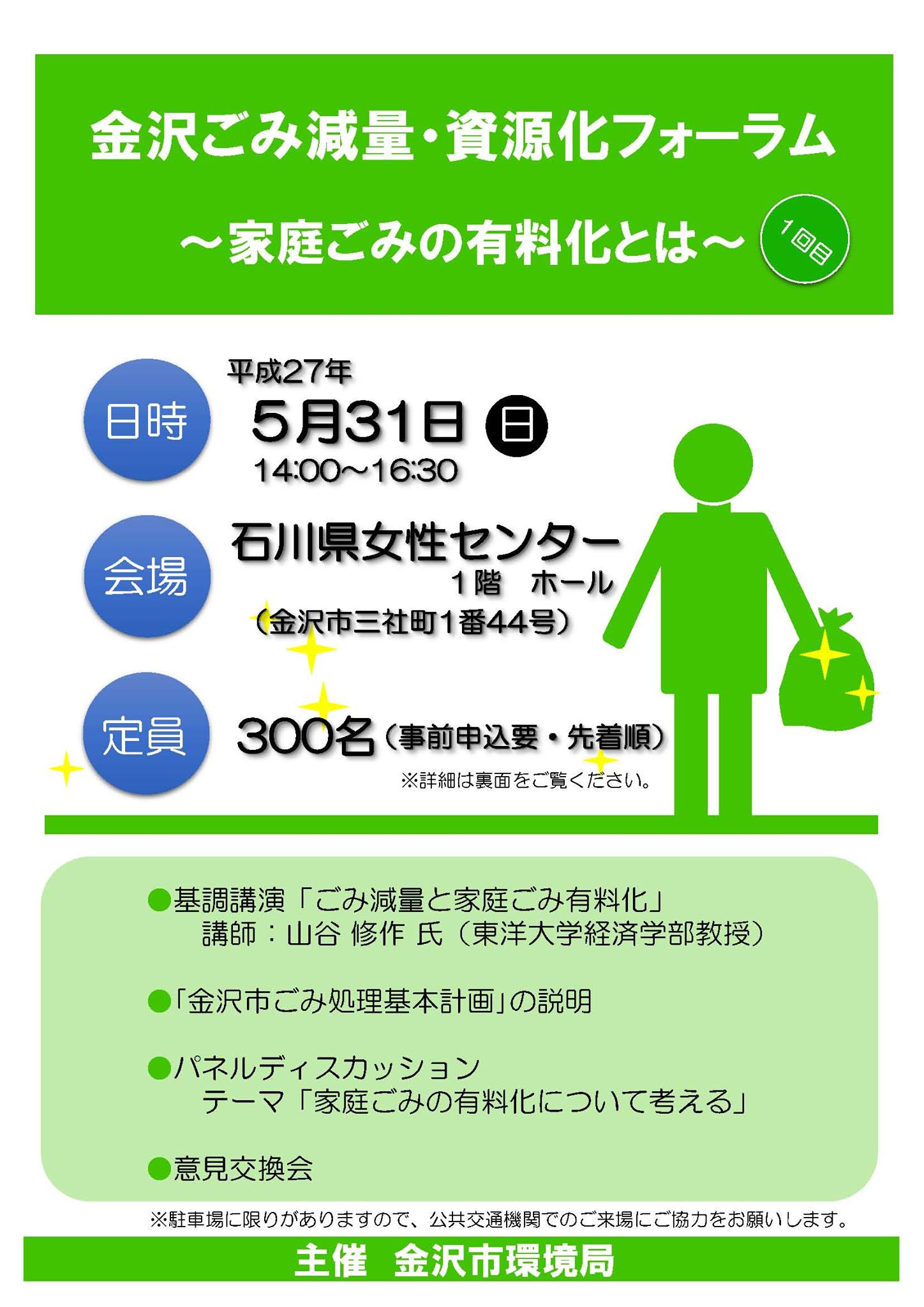 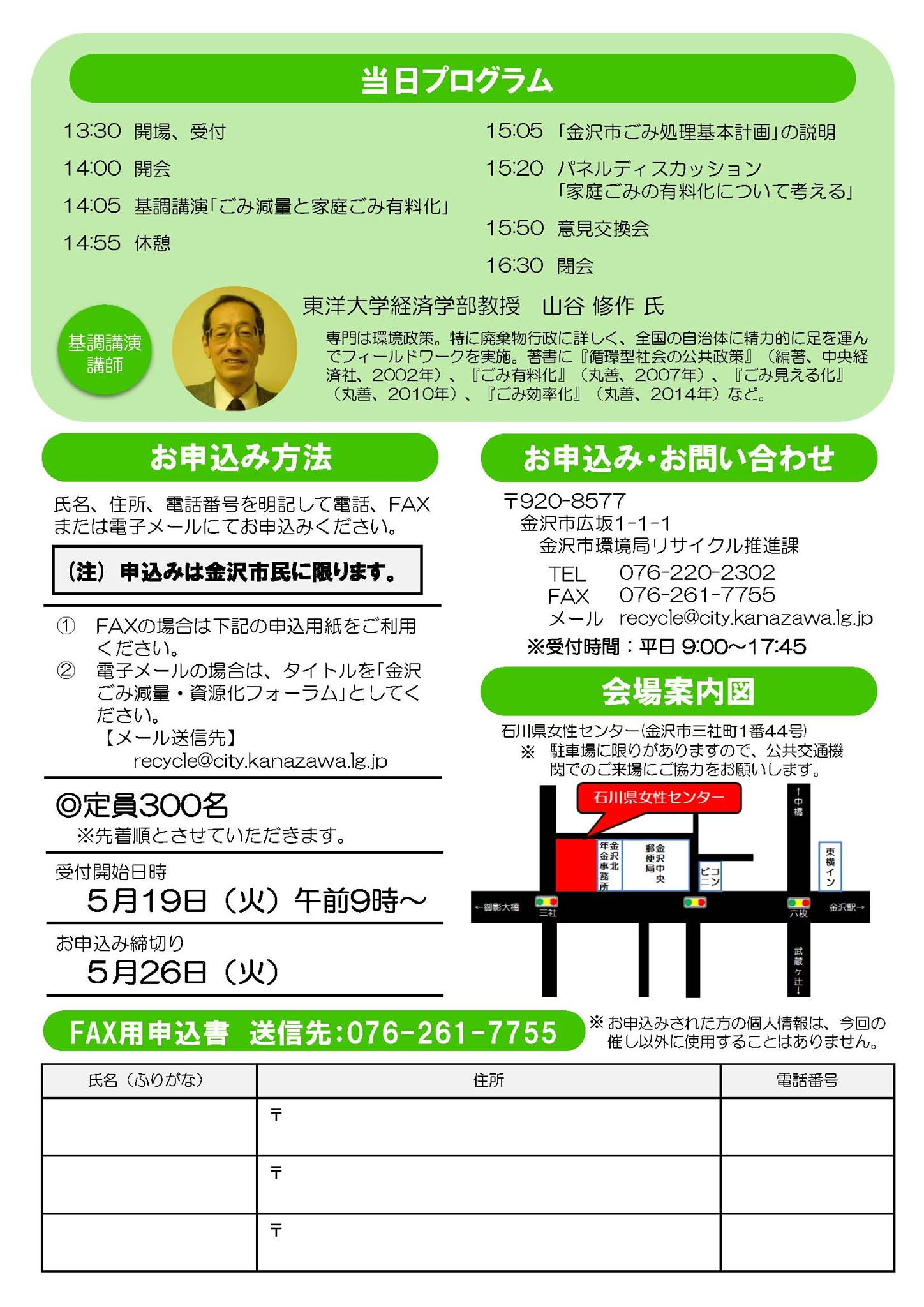